স্বাগতম
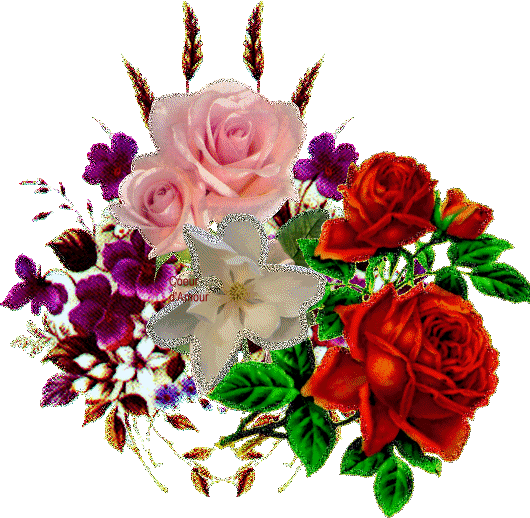 শিক্ষক পরিচিতি
evmy‡`e ev‰o
mnKvwi wkÿK
(ব্যবসায় শিক্ষা)
      নৈয়ারবাড়ী বহুমুখী উচ্চবিদ্যালয়
ডাকঘর : নৈয়ারবাড়ী, উপজেলা : কোটালীপাড়া, জেলা : গোপালগঞ্জ।
মোবাইল নম্বর ০১৭২৪০৬০৩৬৬
শ্রেণি পরিচিতি
শ্রেণি : দশম
বিষয় : হিসাববিজ্ঞান
অধ্যায় : নবম (রেওয়ামিল)
পৃষ্ঠা নং : ১২৮
সময় : ৫০ মিনিট
তারিখ : ০১-০২-২০২০ খ্রি.
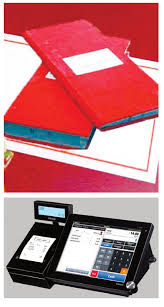 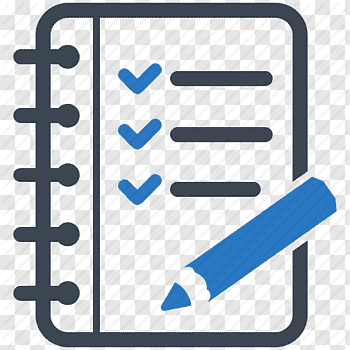 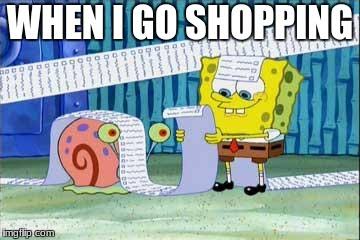 রেওয়ামিল
শিখন ফল
এ পাঠ শেষে শিক্ষার্থীরা-
১. রেওয়ামিলের সংজ্ঞা বলতে পারবে ।
২. রেওয়ামিলের ডেবিট ও ক্রেডিট নির্ণয় করতে পারবে ।
৩. এছাড়াও রেওয়ামিল সম্পদ ও দায় গুলো চিহ্নিত করতে  পারবে ।
৪. রেওয়ামিলের ছক তৈরি করতে পারবে।
রেওয়ামিল সংজ্ঞাঃ
	খতিয়ানের হিসাবগুলোর গাণিতিক নির্ভুলতা যাচাই করার জন্য কোনো নির্দিষ্ট দিনে একখানা পৃথক খাতায় বা কাগজে সকল হিসাবের উদ্বত্ত গুলোকে ডেবিট ও ক্রেডিট এই দুই ভাগে বিভক্ত করে যে বিবরনী প্রতুত করা হয়, তাকেই রেওয়ামিল বলে।
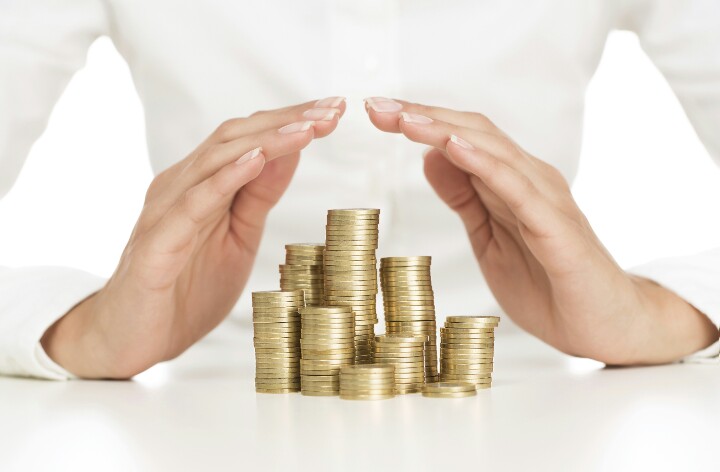 সম্পদ
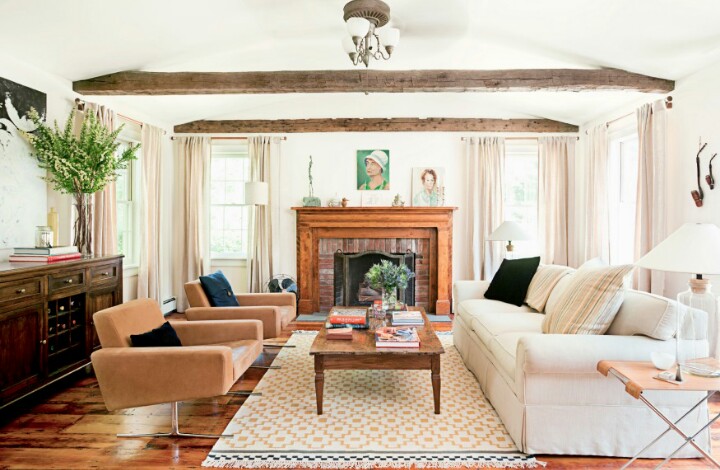 সম্পদ
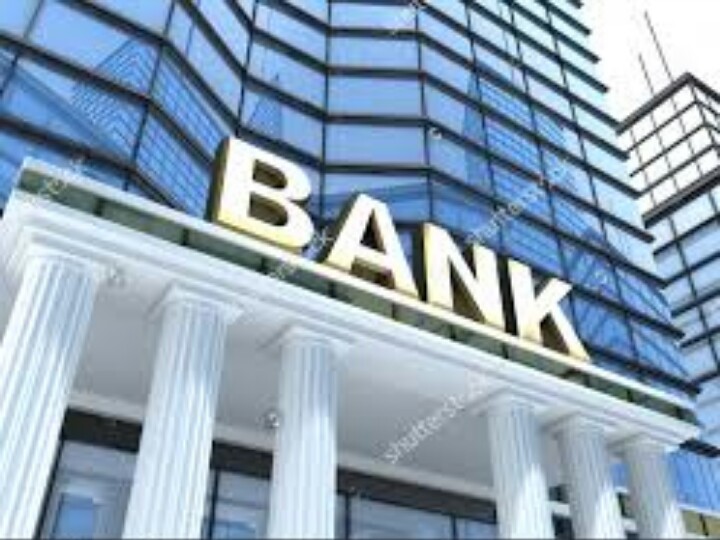 চলতি সম্পদ
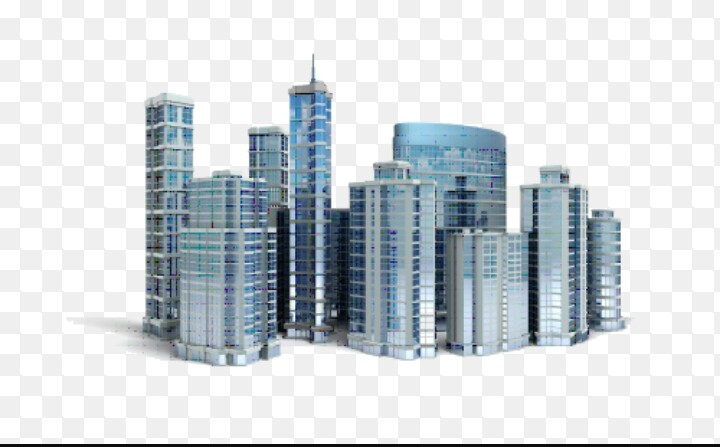 স্থায়ী সম্পদ
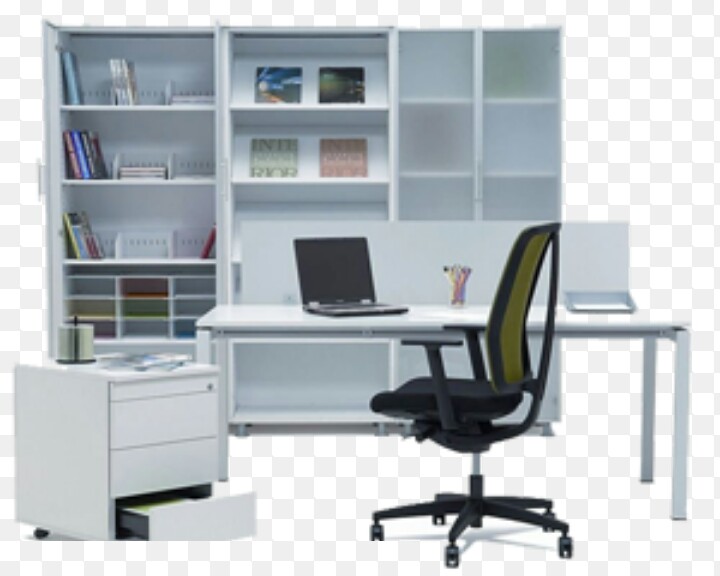 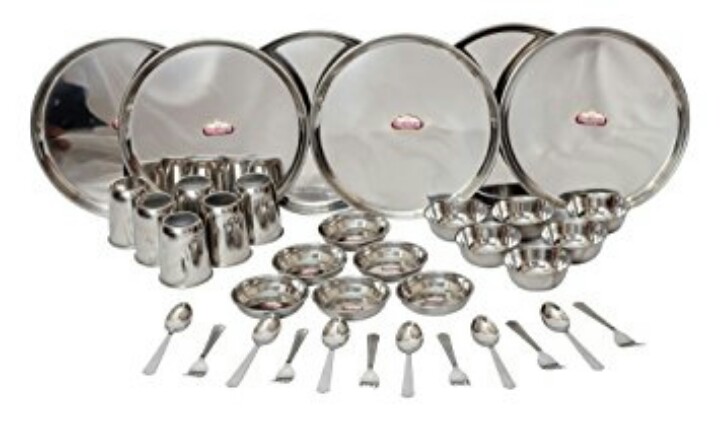 স্থায়ী সম্পদ
স্থায়ী সম্পদ
তৈজসপত্র
অফিস সরন্জাম
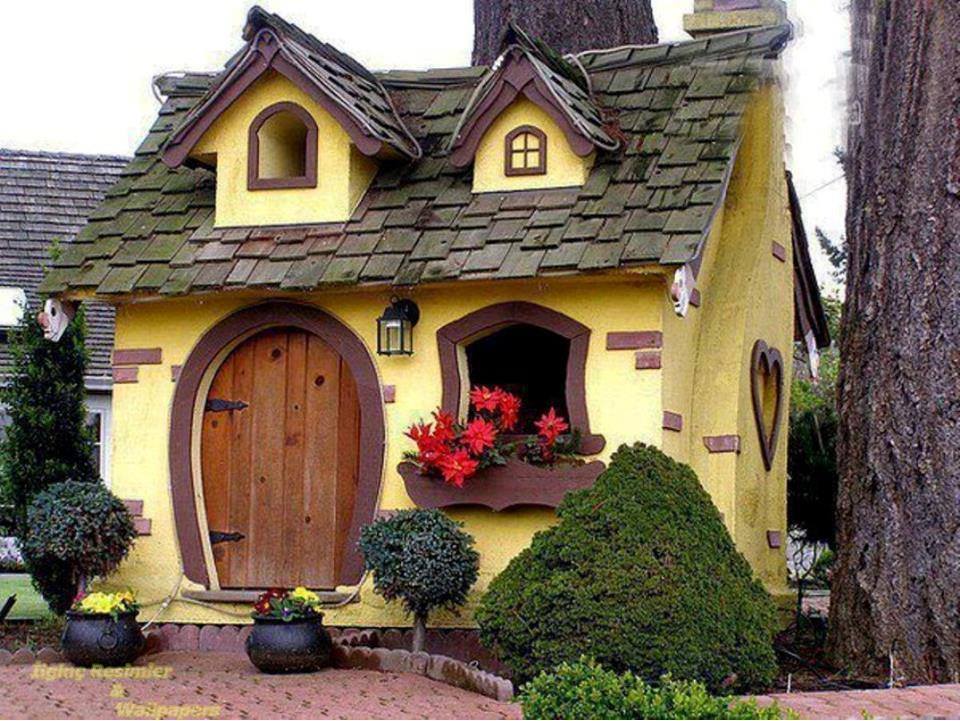 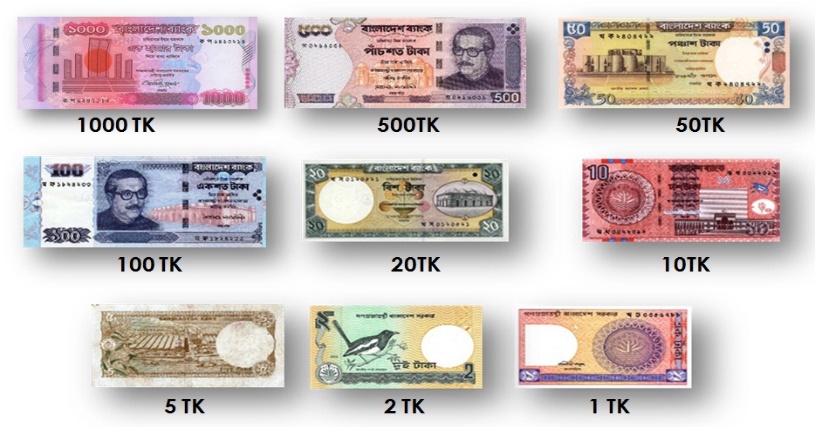 স্থায়ী সম্পদ
ভূমি ও দালানকোঠা
অর্থ /নগদ টাকা
চলতি সম্পদ
চলতি সম্পদ :
হাতে নগদ
ব্যাংক জমা
দেনাদার
প্রাপ্য বিল
প্রাপ্য নোট
সমাপনী মজুদ পণ্য
বিনিয়গের বকেয়া সুদ
অগ্রিম খরচ (অগ্রিম ভাড়া, অগ্রিম বেতন ,অগ্রিম বিম,অগ্রিম পরিবহন)
স্থায়ী সম্পদ :
আসবাবপত্র
অফিস সরঞ্জাম
মেশিন ও যন্ত্রপাতি
সুনাম
বিনিয়োগ
ইজারা সম্পত্তি
ভূমিওদালান কোঠা
মোটর গাড়ি
ভ্যান গাড়ি
ট্রেডমার্ক ও প্যাটেন্ড
তৈজস্পত্র
সাজসজ্জা করন
চলতি দায় :

পাওনাদার
ব্যাংক জমাতিরিক্ত
প্রদেয় বিল
প্রদেয় নোট
বকেয়া ঋনের সুদ
শিক্ষানবিশ সেলামি
বকেয়া খরচ(বকেয়া বেতন,বকেয়া ভাড়া,বকেয়া মুজরি,বকেয়া পরিবহন
দীর্ঘমেয়াদি দায় :

কর্জ
ঋণ
ঋণপত্র
বন্ধকী ঋণ
গৃহিতঋণ
পঞ্চব্রাদার্স এ্যান্ড কোং
রেওয়ামিল
৩১ ডিসেম্বর ২০১৯ সালে সমাপ্ত বছরের
দলীয় কাজ
মূল্যায়ণ
১। লেনদেন গুলো সনাক্ত করে ডেবিট ও ক্রেডিট নির্নয় কর।
২। সম্পদ কত প্রকার ও কি কি ?
৩।সম্পদ গুলো শনাক্ত করণ করে নাম গুলো উল্লেখ কর
বাড়ীর কাজ
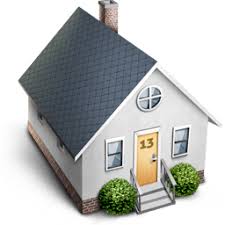 অশুদ্ধ রেওয়ামিলটি শুদ্ধ কর ?
ধন্যবাদ
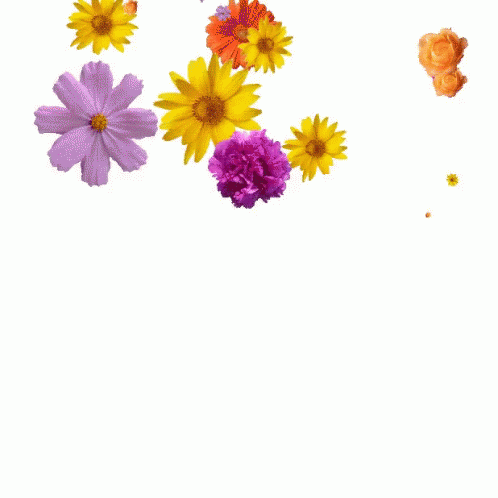